Unit 5-4 Medians, Altitudes, and Centroids
PLANE Geometry
Concurrent: When 3 or more lines intersect at 1 point.
Point of Concurrency: The point at which the 3 lines intersect.
Median:
A Segment with Endpoints being a Vertex of a Triangle and the Midpoint of the Opposite Side.
Example 1:
Example 2:
Centroid Theorem:
The medians of a triangle intersect at a point called the Centroid that is two thirds of the distance from each vertex to the midpoint of the opposite side.
Big
Small
Total
Example 3:
Example 4:
Example 5:
Altitude:
The perpendicular segment from the vertex to the line containing the opposite side.
Acute Triangles
Right Triangles
Obtuse Triangles
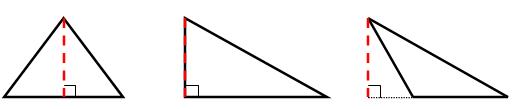